New Energy System
Continuously consumes outside air, separates air into O2 and N2 (step 1), burns high temperature-and-pressure O2 fuel (step 2), and produces clean electricity via turbo-generators (step 3). The 3 sequentially performed steps may utilize parallel arrangement of associated components.

Development/Production/Commercializing site per sponsor choice.
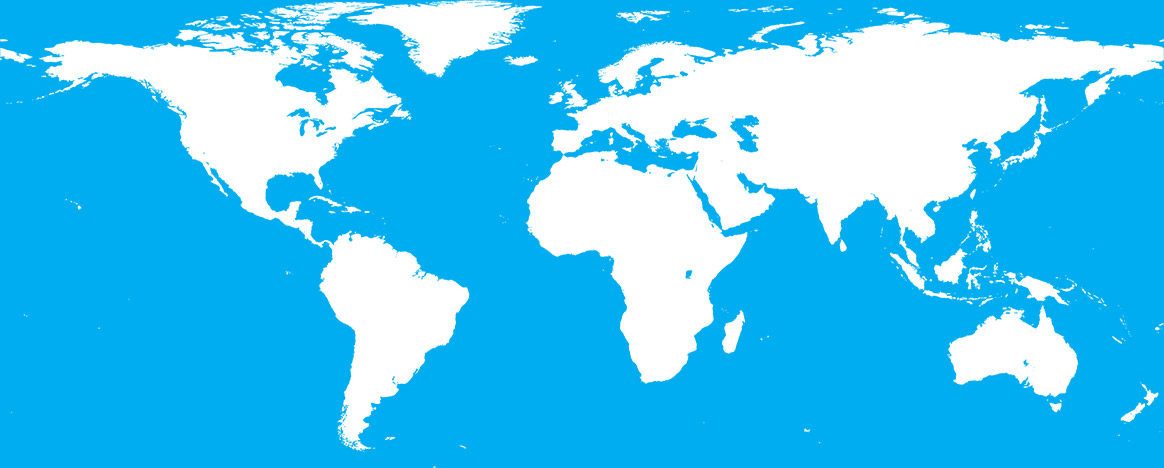 New Energy System
Harvests air to produce electricity by integrating 3 engineered products:

Air Separation Unit (ASU) to separate air and produce pressurized Oxygen.

Oxygen Processing Unit (OPU) to control Oxygen release rate-and-frequency into the burning chamber such as to achieve precise pressure and temperature.

Turbo-Generator Unit (TGU) to accept high pressure-and-temperature Oxygen and convert this input energy into electricity.

Small quantity of hydrocarbon fuel is added to initiate-and-maintain O2 burning.
System Basic Architecture
Oxygen Processing
 Unit (OPU)
O2
AIR
ASU
Ignitor
N2
Burning
Chamber
Electricity
Exhaust
    O2
Turbo-Generator Unit (TGU)
Large Power System Architecture
AIR
AIR
AIR
ASU1   ASU2   ASU3   …
N2
O2
O2
Parallel Structure
When Need Be
OPU
TGU1   TGU2    TGU3….
Electricity 1, 2, 3, …
System Architecture Attributes
Uniquely integrates 3 continuously communicating products: ASU, OPU & TGU. 

Utilizes single or parallel ASU & TGU configurations depending on application.

Proprietary frequency-based (pulsating) OPU for controlling quantity and release frequency of Oxygen, rate of burning, and delivery temperature and pressure.

Proprietary TGU design with parallel structure when need be.

Initial Phase 1 concept verification with existing production ASU and TGU.
Manufacturing Processes
ASU: Individual units to be out-sourced, integration in-house.
         
OPU: Development, procurement, and testing in-house.

TGU: Work with current turbo-generator supplier to procure existing
          TGU’s (Phase 1) and to produce new design architectures (Phase 2).

System Integration & Testing: In-house.
Verification, Development & Production Phases
Phase 1: Verification (A) and Development (B):

             A1- Utilize market available ASU and TGU.
                A2- Change the fuel into Oxygen.
                A3- Experiment with OPU to determine optimum operational conditions.

                B1- Verify OPU operation for parallel ASU’S and TGU’s. 
                B2- Establish optimum operational relationships among ASU, OPU & TGU. 

Phase 2: Production and Commercializing: New-and-improved designs,    
                system architectures, and supplier partnerships.
Business Novelties and Needs
A true carbon footprint eliminator, replaces existing carbon emitting products such as coal power plants, and can be located onsite anywhere.

Produces low-cost electricity covering wide power spectrum.

$20M is the cost of development, verification, system optimization, and commercial transition.

Three (3) years are needed to achieve the desired results.